MACRO JOURNAL
TRACKING THE MACROECONOMY
1
Prof. Mike Aguilar | aguilar-mike@outlook.com | https:/www.linkedin.com/in/mike-aguilar-econ
“WHAT DO YOU THINK ABOUT THE ECONOMY”?
This is a very common question posed to anyone with an economics or business degree.
How you answer says a lot about your training.
Responding with “okay” is not sufficient.
2
Prof. Mike Aguilar | aguilar-mike@outlook.com | https:/www.linkedin.com/in/mike-aguilar-econ
HOW DO WE ASSESS THE HEALTH OF A MULTI TRILLION-DOLLAR ECONOMY IN A MANNER THAT IS COMPLETE YET CONCISE?
Concise
Complete
3
Prof. Mike Aguilar | aguilar-mike@outlook.com | https:/www.linkedin.com/in/mike-aguilar-econ
THIS IS NOT EASY
All Macro Data is WRONG (to a degree)
The data is often revised
Yet even the final observations are merely proxies of the truth
We don’t see the economy in real time
The data we observe is released with, potentially long, lags
4
Prof. Mike Aguilar | aguilar-mike@outlook.com | https:/www.linkedin.com/in/mike-aguilar-econ
RECOMMENDATIONS
Give yourself a well defined task
Focus on marginal comparisons (week to week)
Act like a detective, compiling multiple pieces of evidence
5
Prof. Mike Aguilar | aguilar-mike@outlook.com | https:/www.linkedin.com/in/mike-aguilar-econ
RECOMMENDATIONS
OBSERVE ACTIVELY
Don’t just read the news,
engage with it
Keep a notebook
Read every news story through the lens of this weekly task, organize and write your impressions
6
Prof. Mike Aguilar | aguilar-mike@outlook.com | https:/www.linkedin.com/in/mike-aguilar-econ
RECOMMENDATIONS
AVOID COMPLEXITY
Evaluate economic conditions in a consistent and simplistic manner
7
Prof. Mike Aguilar | aguilar-mike@outlook.com | https:/www.linkedin.com/in/mike-aguilar-econ
RECOMMENDATIONS
STEP 1: Simple Metric
Deteriorated
AVOID COMPLEXITY
Evaluate economic conditions in a consistent and simplistic way.
Remained the same
Improved
8
Prof. Mike Aguilar | aguilar-mike@outlook.com | https:/www.linkedin.com/in/mike-aguilar-econ
RECOMMENDATIONS
STEP 2: Write a short justification
Explain how each news story connects to the economy.
Align release dates, not activity dates
Think on the margin: last vs current
Use expectations as a baseline: expectations vs actual
Utilize both qualitative and quantitative data
AVOID COMPLEXITY
Evaluate economic conditions in a consistent and simplistic way.
9
Prof. Mike Aguilar | aguilar-mike@outlook.com | https:/www.linkedin.com/in/mike-aguilar-econ
RECOMMENDATIONS
Consolidate into three aspects of activity
Output
Prices
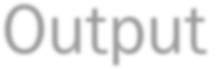 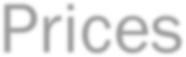 Labor
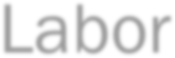 10
Prof. Mike Aguilar | aguilar-mike@outlook.com | https:/www.linkedin.com/in/mike-aguilar-econ
Output
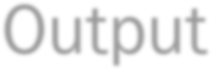 11
Prof. Mike Aguilar | aguilar-mike@outlook.com | https:/www.linkedin.com/in/mike-aguilar-econ
Output
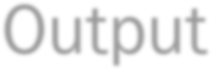 Tip: Decompose GDP into core aspects of activity.
GDP = C + I + G + NX
Personal (C)onsumption Expenditures
(G)overnment Spending
Goods and services bought by domestic residents
Includes Durable Goods, Non-Durable Goods, and Services
State, local, and federal government purchases of goods and services
(I)nvestment
Net Exports (NX)
National product bought by the business sector, plus residential construction.
Includes Business Fixed Investment, Inventories, Construction.
Exports minus imports
12
Prof. Mike Aguilar | aguilar-mike@outlook.com | https:/www.linkedin.com/in/mike-aguilar-econ
Output
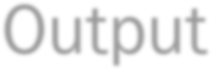 Example: (output worsened)
Housing investment seems to be rising, as witnessed by the 1.2% m/m increase in housing starts in October and the increase in mortgage applications in the most recent week.  Moreover, manufacturing activity seems to be accelerating, as evidenced by the Philly Fed mfg index rising above 50 to 52.3 for the first time in 4 months. However, retail sales grew much less than expected in November (.1% m/m vs .4% m/m expected vs 0.3% prior). Since the consumer is such a large part of the economy, I am concerned by this slow down.
13
Prof. Mike Aguilar | aguilar-mike@outlook.com | https:/www.linkedin.com/in/mike-aguilar-econ
Labor
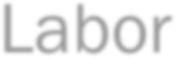 14
Prof. Mike Aguilar | aguilar-mike@outlook.com | https:/www.linkedin.com/in/mike-aguilar-econ
Labor
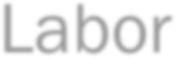 Tips:
There are other aspects of labor market health to
consider (e.g. under employment, labor force
participation).
Watch for weekly jobless claims and manufacturing surveys from the private sector and Federal Reserve branches.
15
Prof. Mike Aguilar | aguilar-mike@outlook.com | https:/www.linkedin.com/in/mike-aguilar-econ
Labor
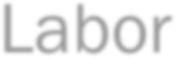 Example: (labor unchanged)
Initial jobless claims increased slightly this week, in line with expectations. Continuing claims continue to rise (1.2Mln as of last
week). Meanwhile, the ISM Service index shows demand for workers (with the composite index rising to 53.5 vs 52.4 in last month’s report.  These pieces of evidence stand in conflict, leading me to a neutral assessment for the week.
16
Prof. Mike Aguilar | aguilar-mike@outlook.com | https:/www.linkedin.com/in/mike-aguilar-econ
Prices
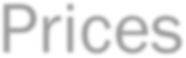 17
Prof. Mike Aguilar | aguilar-mike@outlook.com | https:/www.linkedin.com/in/mike-aguilar-econ
Prices
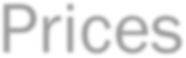 Tips:
Use the Fed’s inflation target (e.g. 2%) as a guide.
If CPI is below 2%, then inflationary news is positive. If CPI is above 2% then inflation news is negative.
Don’t be rigid with the 2% rule; consider a zone of price stability (e.g. 1.75-2.25) to make your assessments.
Watch other indicators like Core CPI, PPI, Core PPI, PCE Deflator, Core PCE Deflator, commodity prices, etc.


Context matters
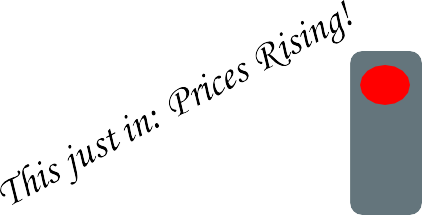 2%
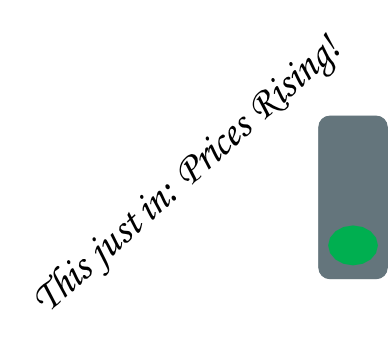 18
Prof. Mike Aguilar | aguilar-mike@outlook.com | https:/www.linkedin.com/in/mike-aguilar-econ
Prices
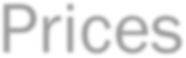 Example: (prices improved)
At its last reading two weeks ago, the CPI is running at a 1.5% annual pace, standing below 2% for several years.  The PCE Deflator report this week showed headline prices rising slightly more than expectations (.2% m/m vs .1% m/m), but the core prices showed no change. This is likely prompted by the recent rise in commodity prices (e.g. oil prices rose by 7% this week), and reinforced by the Fed’s Beige book released this week, which noted that multiple respondents are beginning to see higher input prices.
19
Prof. Mike Aguilar | aguilar-mike@outlook.com | https:/www.linkedin.com/in/mike-aguilar-econ
WATCH OUT FOR COMMON PITFALLS
Don’t try to include every piece of news. Instead, focus on building an internally consistent argument.

Don’t fall into the trap of forecasting. Focus on understanding the present state of economy (i.e. nowcasting).

Don’t believe anyone who tells you there is a “right” answer.  Form your own opinion.
20
Prof. Mike Aguilar | aguilar-mike@outlook.com | https:/www.linkedin.com/in/mike-aguilar-econ
RESOURCES
Economic calendars
Econoday
Trading Economics WSJ
MarketWatch
Official statistics and government databases
BLS BEA FRED
Fed Branches
More assignment details
MacroJournal - Turning Students into Practitioners (2013) by Mike Aguilar and Daniel Soques
21
Prof. Mike Aguilar | aguilar-mike@outlook.com | https:/www.linkedin.com/in/mike-aguilar-econ
MJ SUMMARY:
EACH WEEK ASK YOURSELF THREE QUESTIONS
Based on all the data and news stories released in the past week..

..has output improved, stayed the same, or worsened?

..has the labor market improved, stayed the same, or worsened?

..have prices improved, stayed the same, or worsened?
22
Prof. Mike Aguilar | aguilar-mike@outlook.com | https:/www.linkedin.com/in/mike-aguilar-econ